Brodie BR
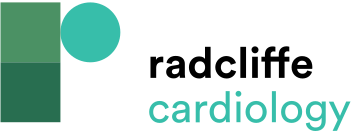 Kaplan–Meier Estimates of All-cause Mortality Out to Three years in ST-elevation Myocardial Infarction Patients with and without Major Bleeding in the Hospital in the Harmonizing Outcomes with Revascularization and Stents in Acute Myocardial Infarction Trial
Citation: Interventional Cardiology 2012;7(2):81–5
https://doi.org/10.15420/icr.2012.7.2.81
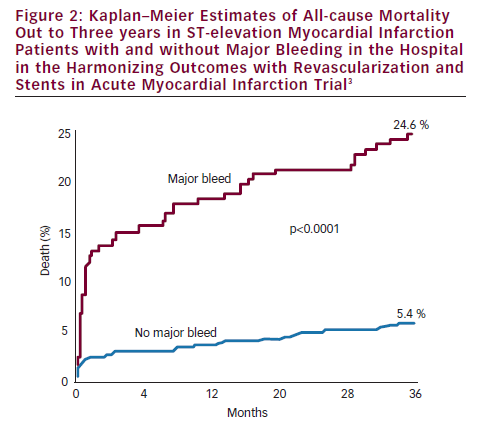